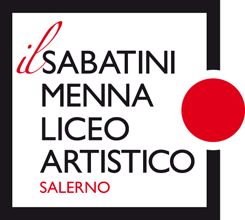 Liceo artistico Sabatini Menna
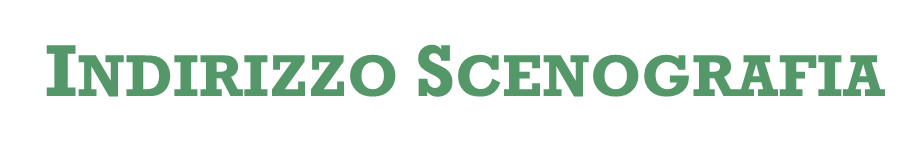 DISCIPLINE PROGETTUALI 
LABORATORIO DI SCENOGRAFIA
REFERENTE: prof. Eugenio Siniscalchi
Docenti: Eliana Elefante, Ida Mainenti, 
Giuseppe Mollo, Mauro Graniti
Tecnico di laboratorio: Antonio Ascoli
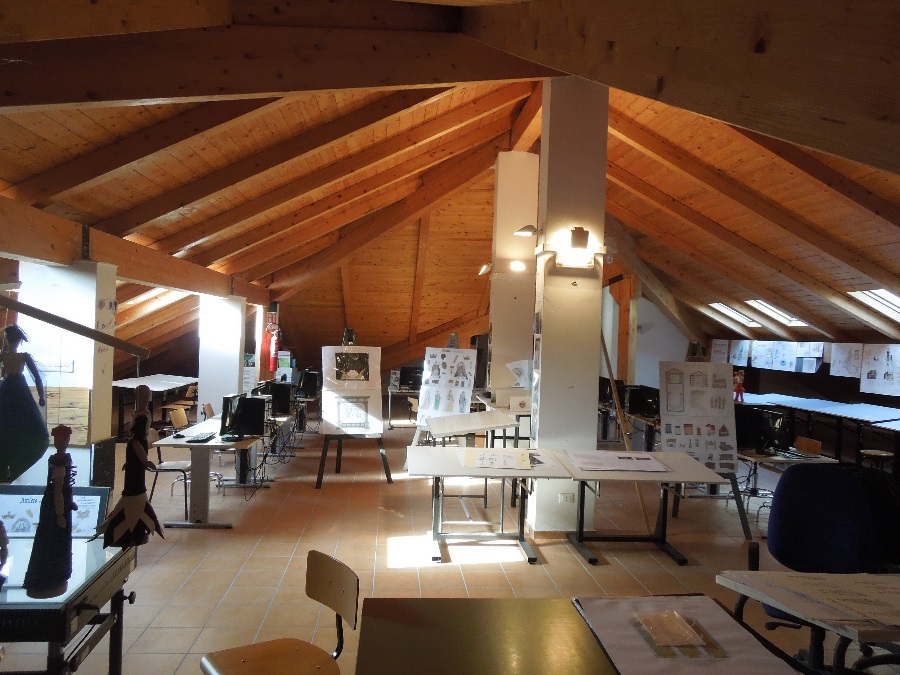 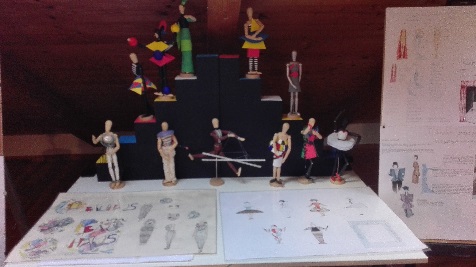 Finalità:
conoscenza e rispetto del valore dei Beni architettonici ed ambientali 
utilizzo degli strumenti e dei metodi della rappresentazione
gestione dell’iter progettuale: spazio scenico e spazi espositivi
sviluppo della creatività
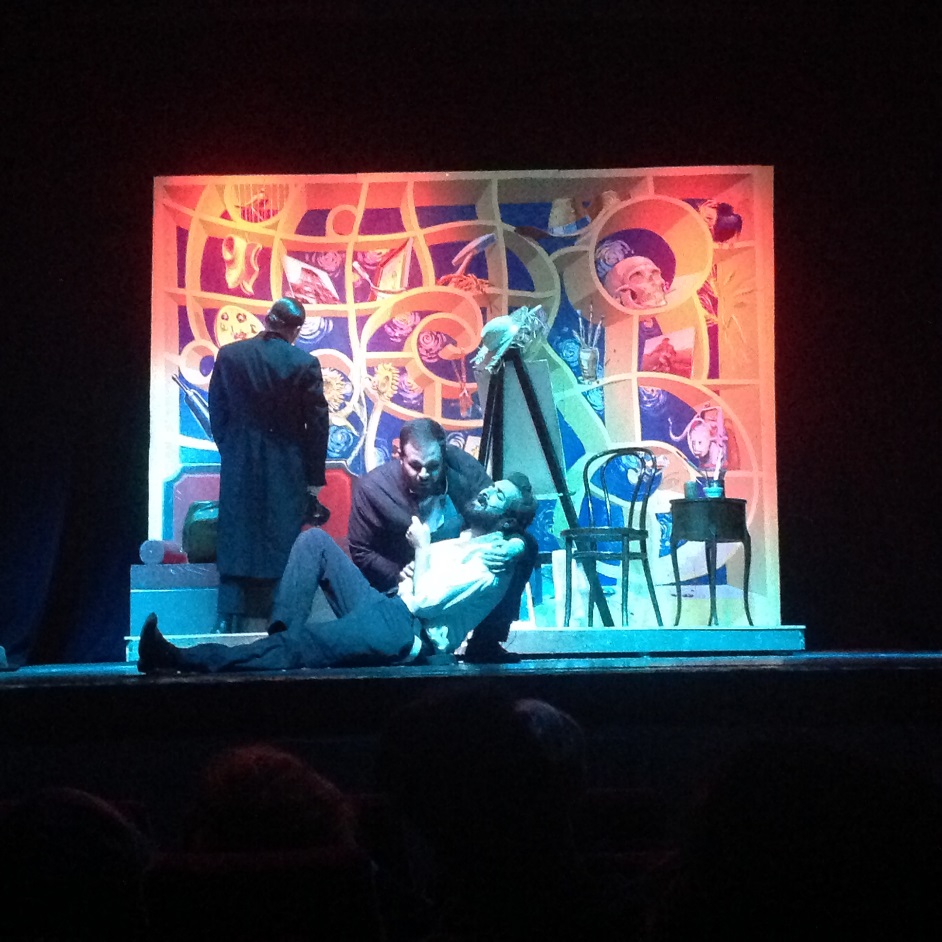 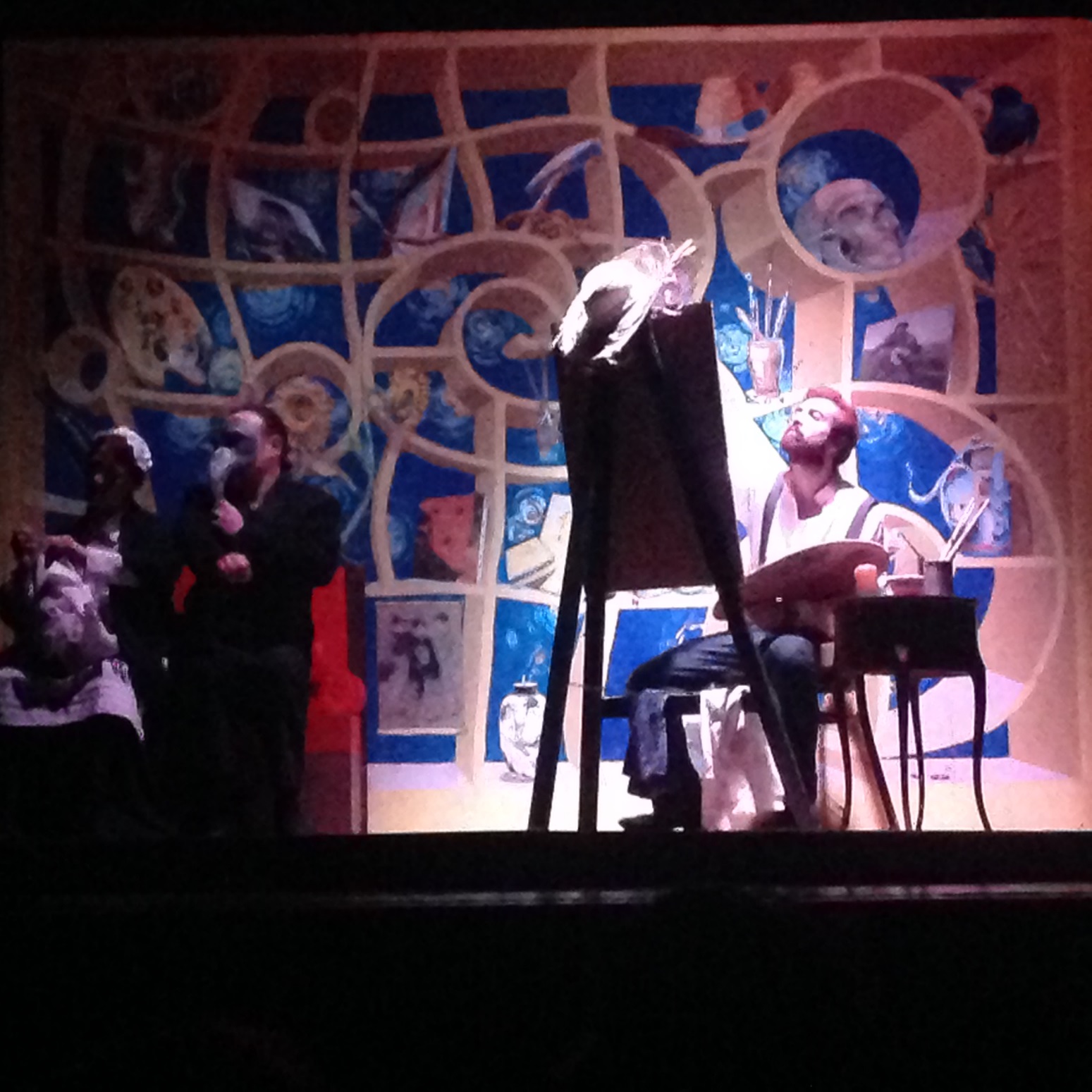 TEATRO NUOVO: VINCENT
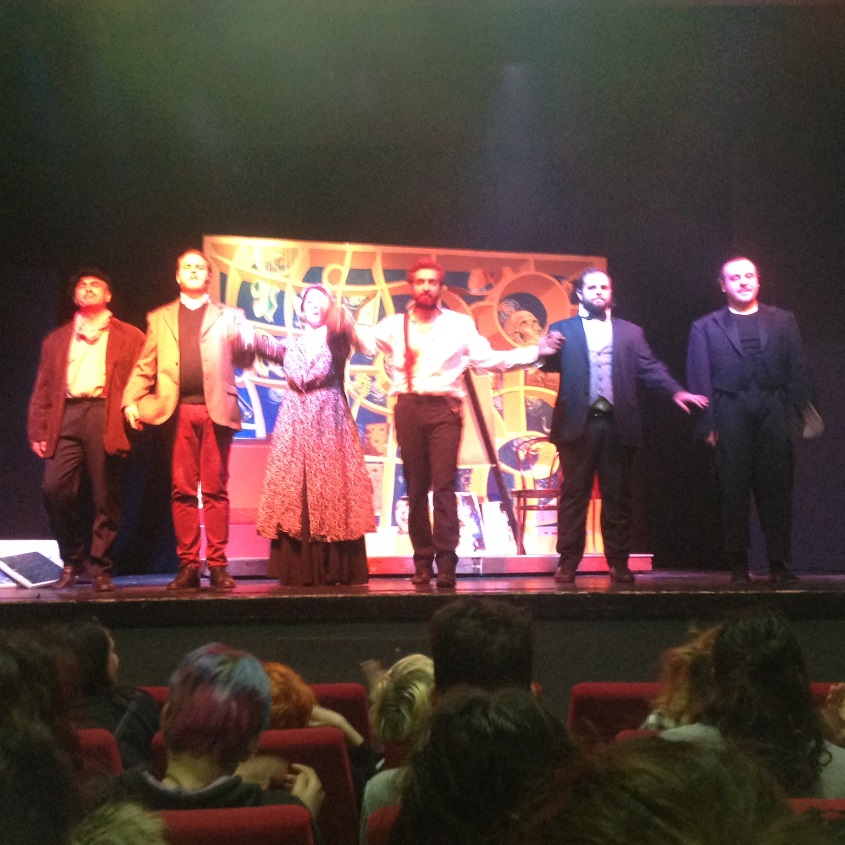 Scenografia televisiva: Progetto di allestimento di uno studio televisivo per una trasmissione per bambini.
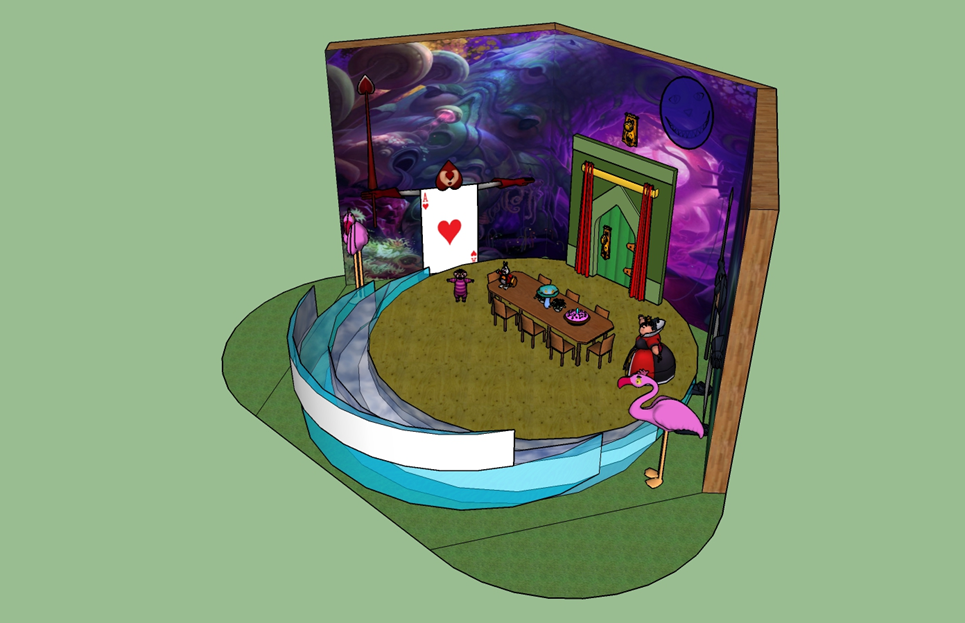 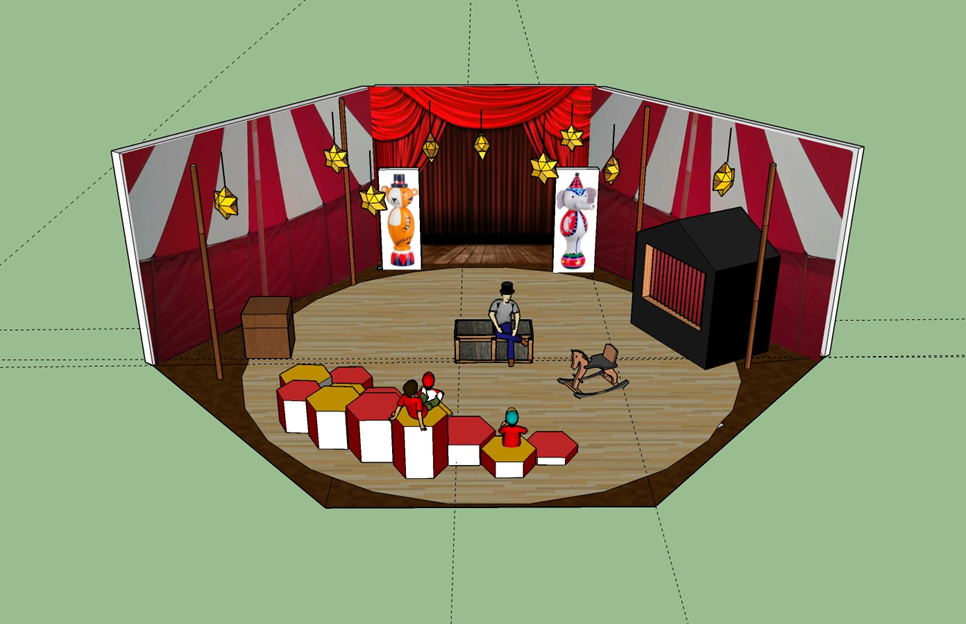 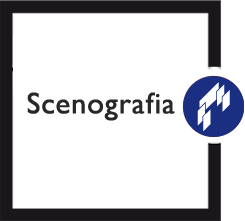 Indirizzo Scenografia
P.C.T.O.
Progetto Scenografico «La Locandiera» di C. Goldoni
Progetto realizzato con la collaborazione dell’Azienda Tecnoscena di CASORIA (NA)
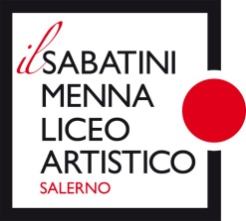 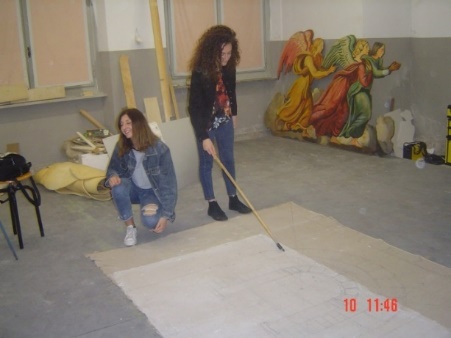 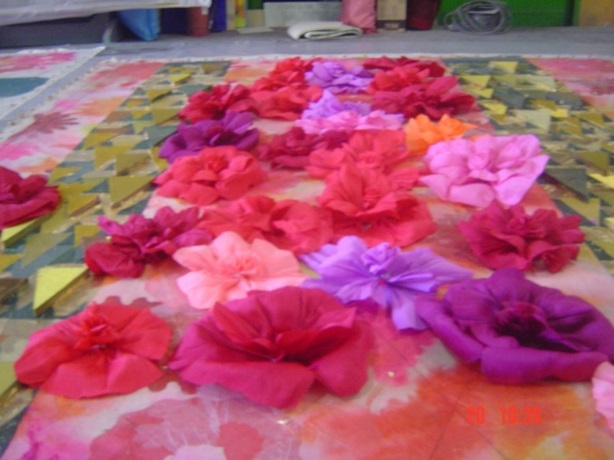 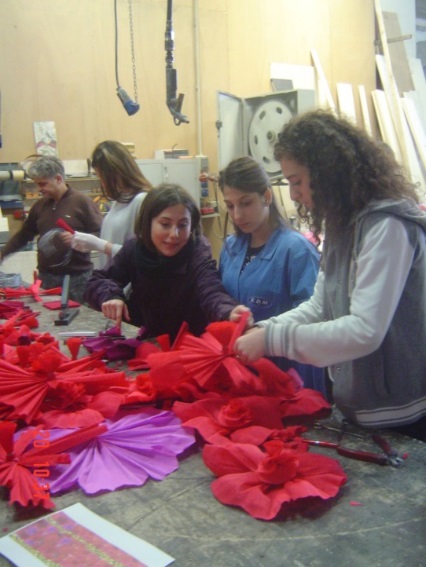 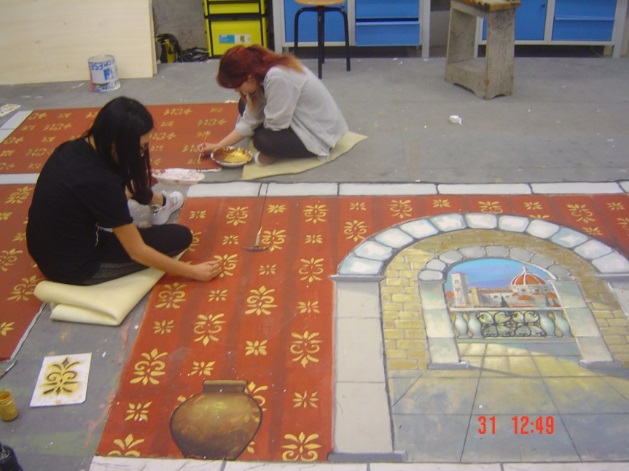 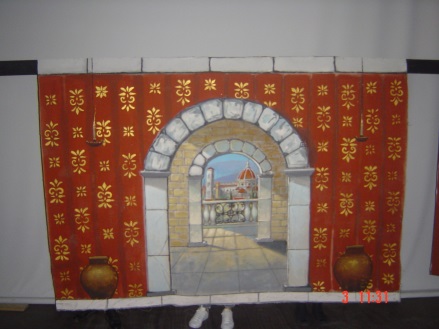 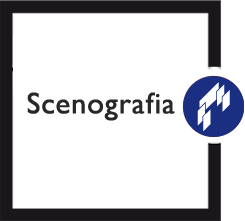 Indirizzo Scenografia
P.C.T.O.
 SCENOGRAFIA

Progetto: TESORI NASCOSTI
IL COMPLESSO MONUMENTALE 
DI SAN PIETRO A CORTE
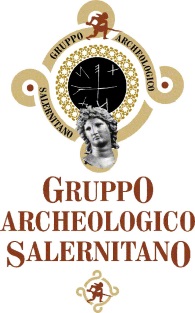 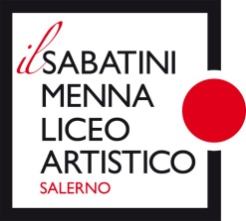 Realizzazione di due separè progettati in stile medievale.
Esperto esterno: arch. Valentina OLIVA
Docente tutor: Alfonso DI MURO
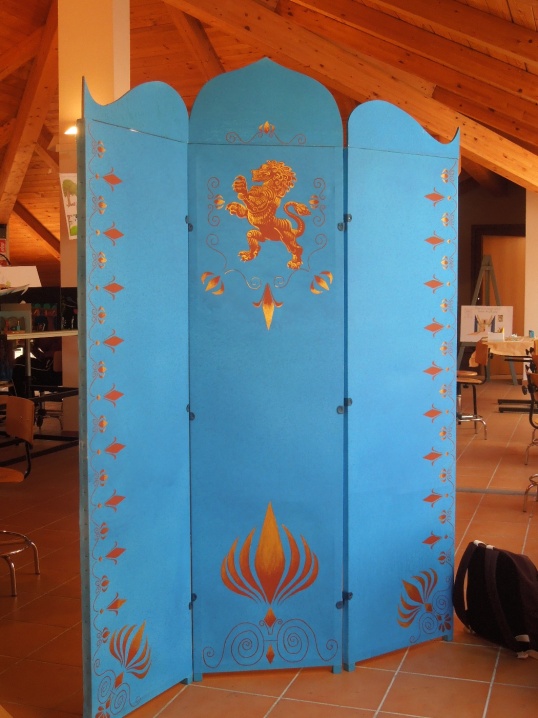 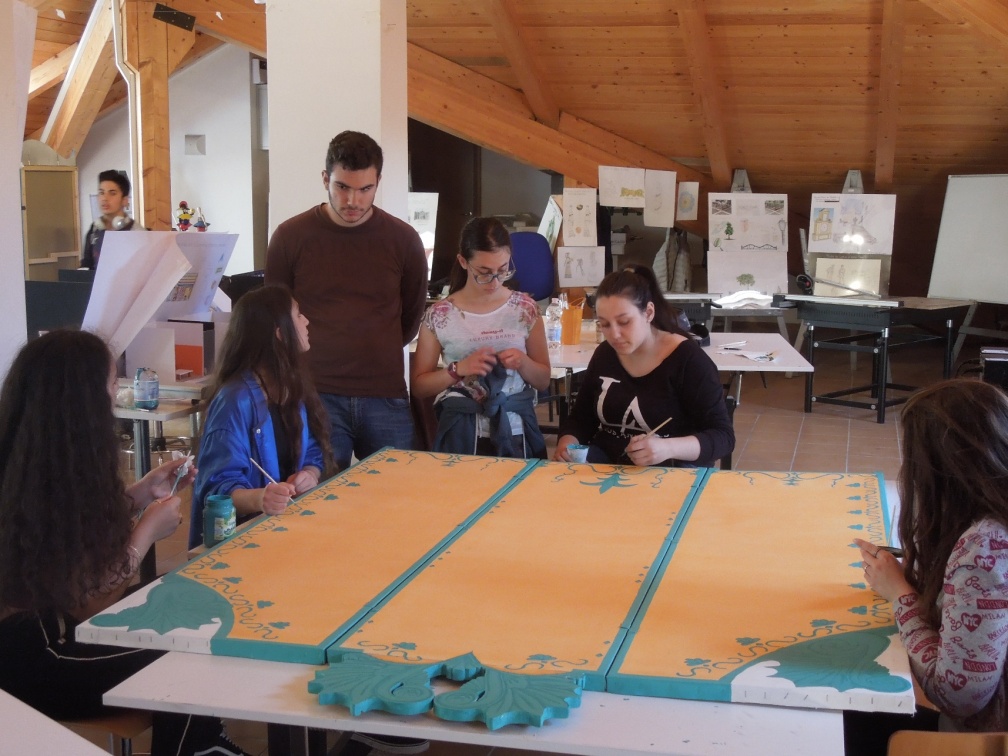 Docenti interni:
Eliana ELEFANTE
Anna FERRARA
Eugenio SINISCALCHI
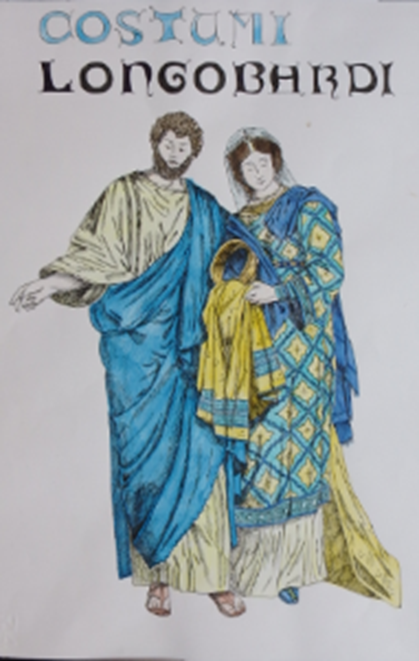 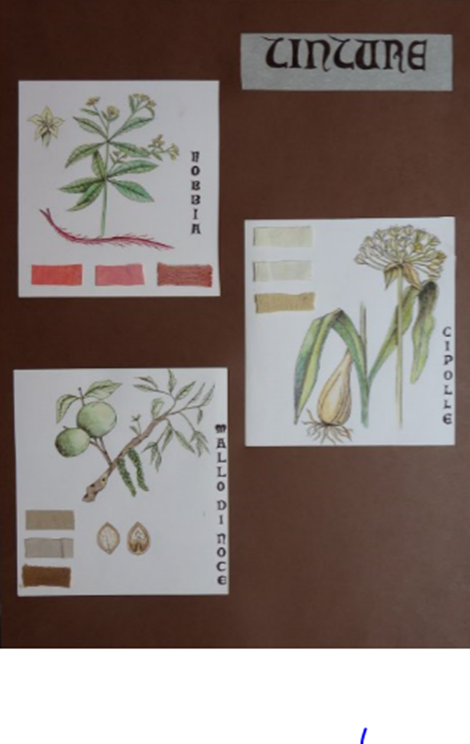 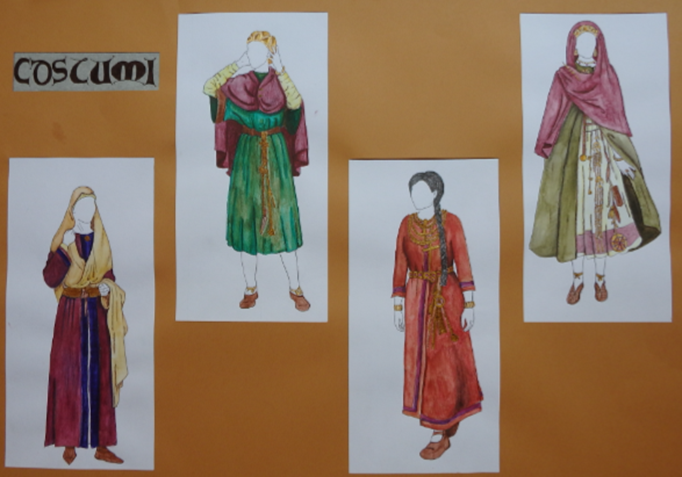 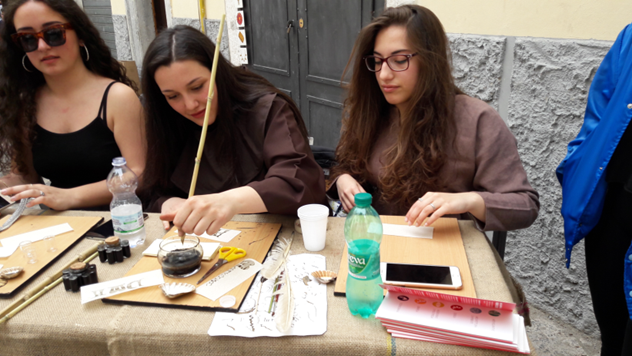 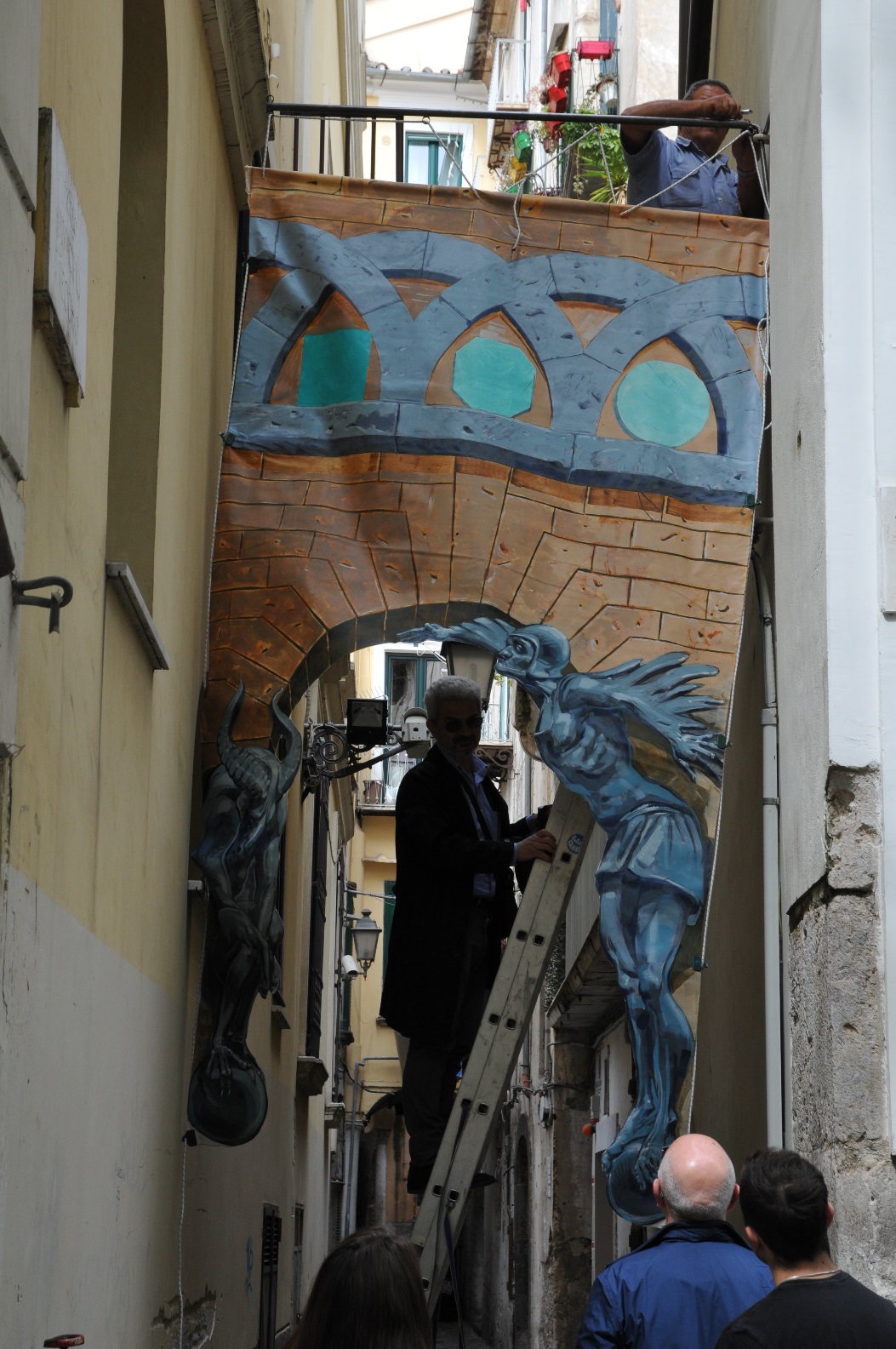 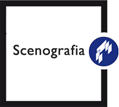 Indirizzo Scenografia
P.C.T.O. SCENOGRAFIA
Prof. Eugenio Siniscalchi
Progetto: TESORI NASCOSTI
IL COMPLESSO MONUMENTALE 
DI SAN PIETRO A CORTE
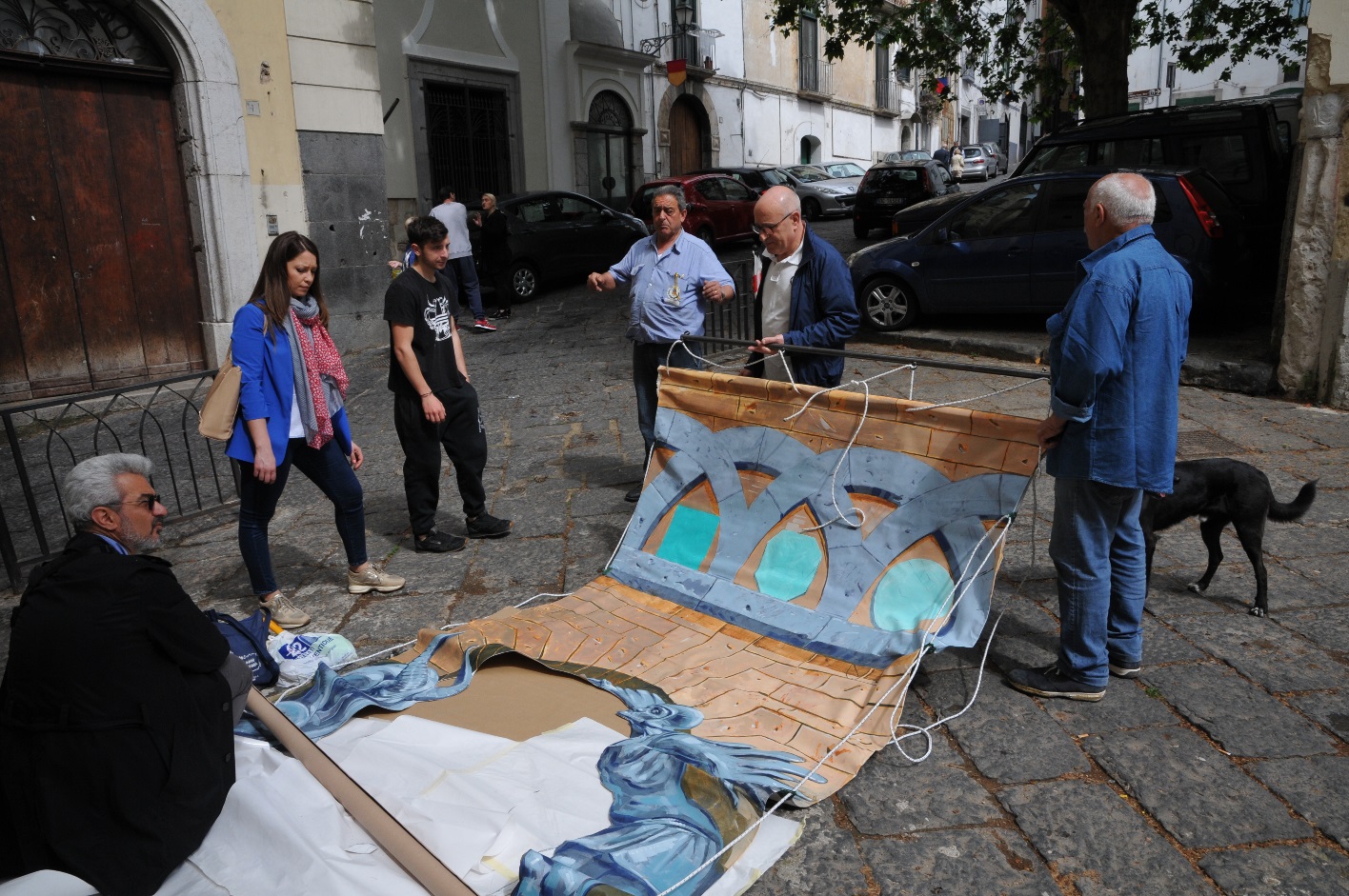 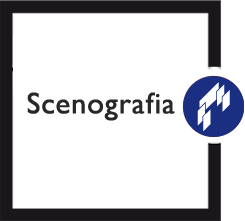 Indirizzo Scenografia
TEATRO VERDI (SA): realizzazione di elementi scenici per La «Norma» di Bellini sotto la guida dello scenografo Arbetti Flavio e dei docenti Ferrara e Siniscalchi.
progetto in collaborazione 
  con I.C. CALCEDONIA  -  SALERNO
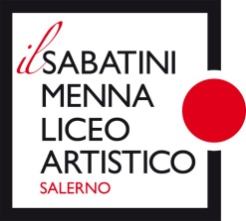 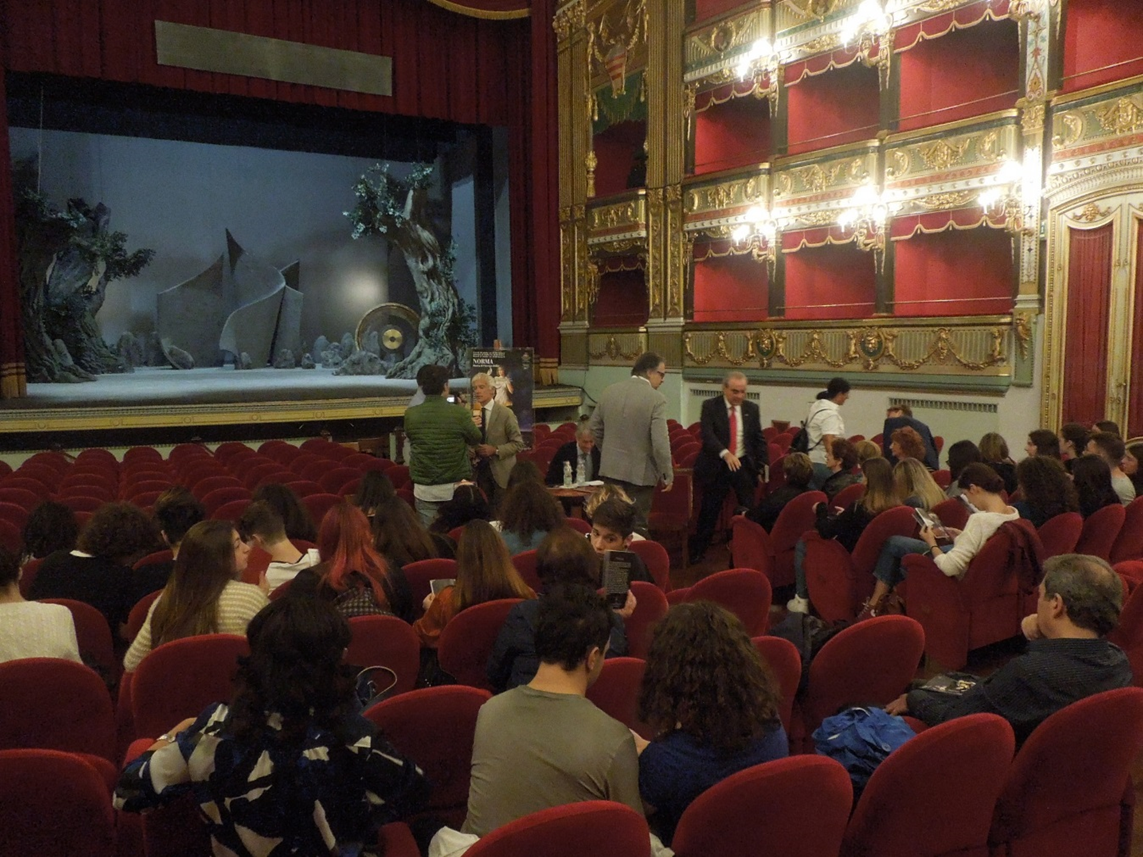 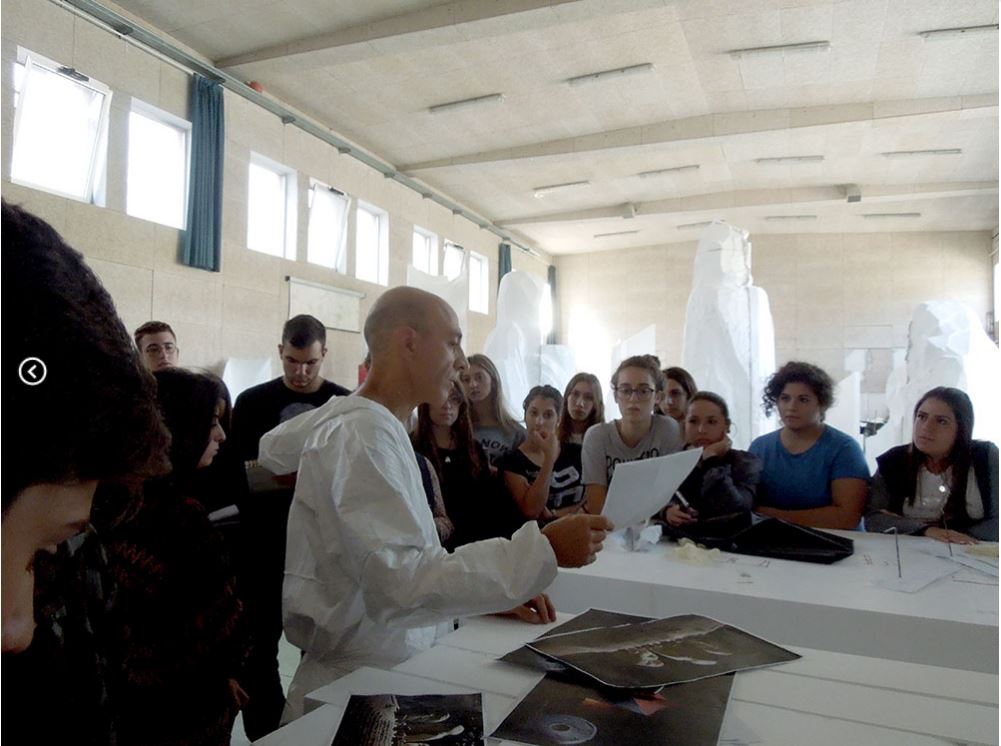 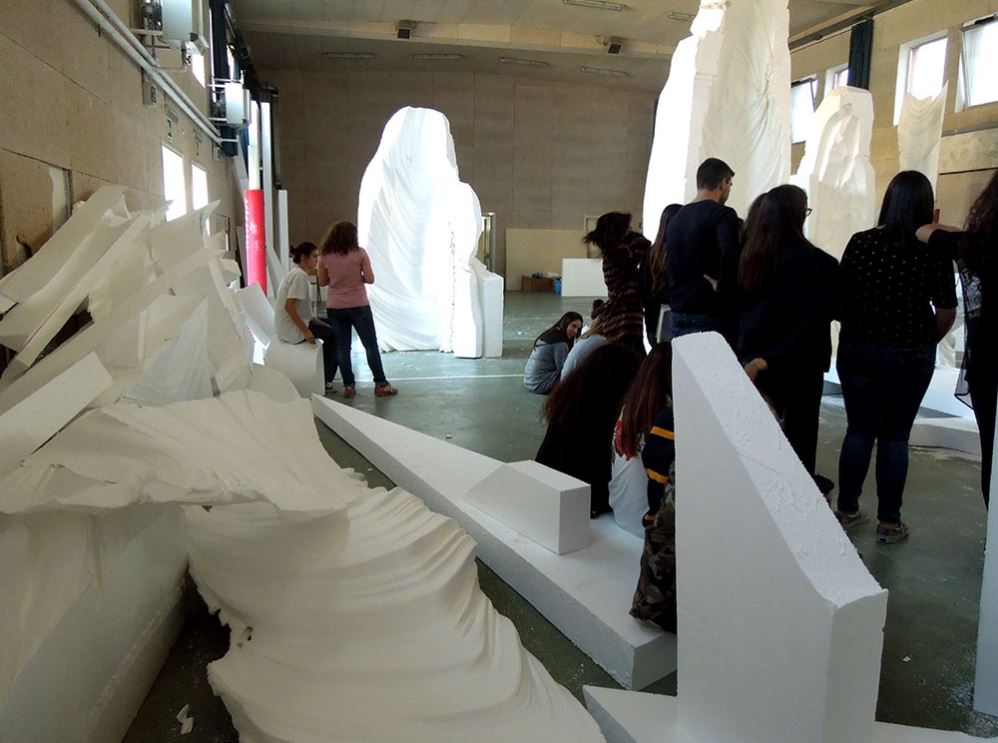 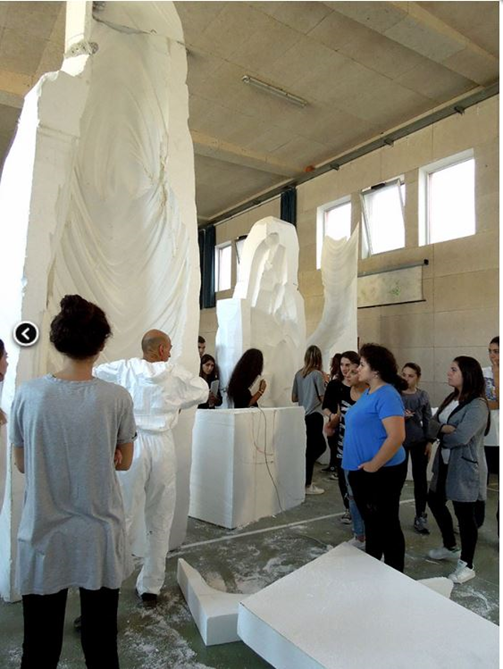 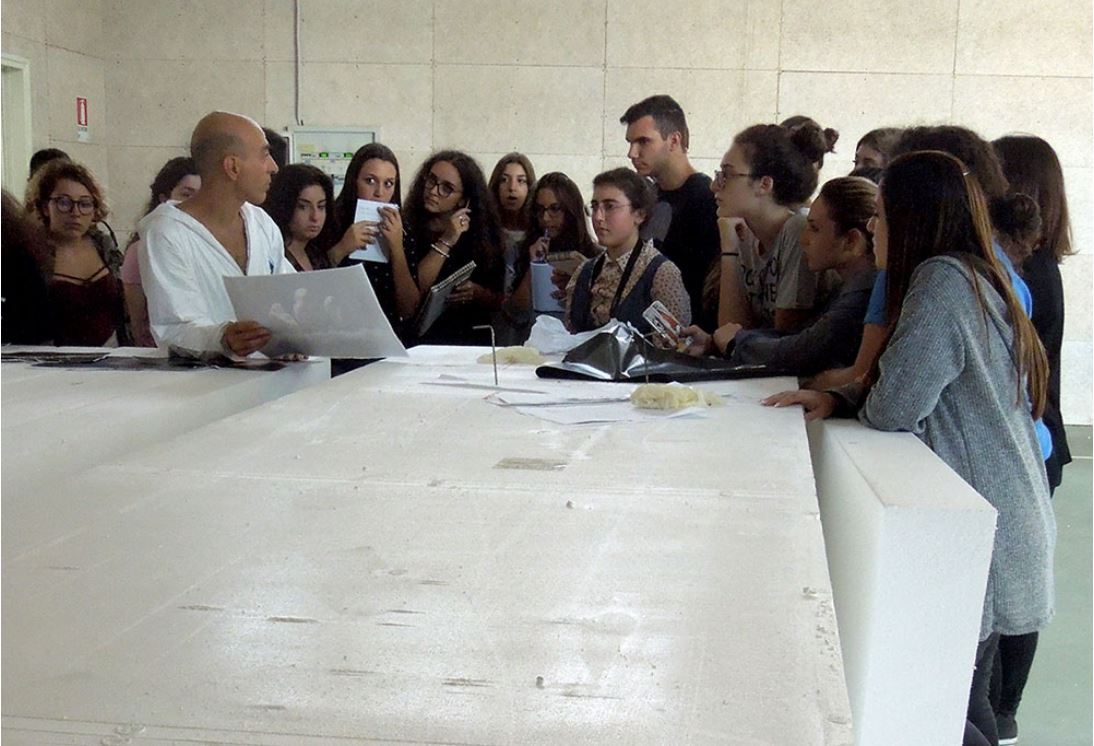 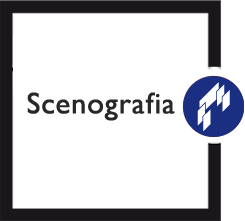 Indirizzo Scenografia
docenti Eliana Elefante ed Eugenio Siniscalchi
progetto in collaborazione 
  con I.C. CALCEDONIA  -  SALERNO
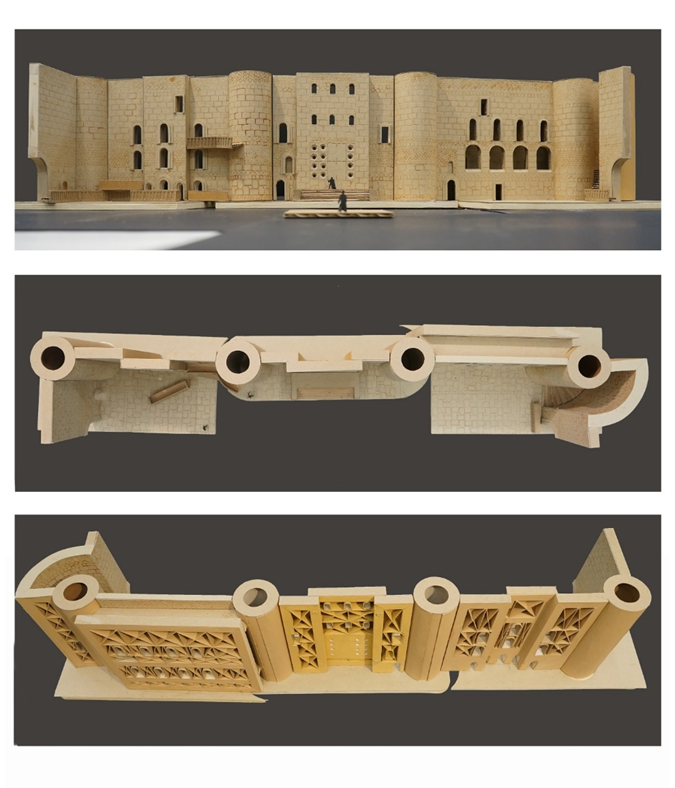 Dall’Amleto di Zeffirelli
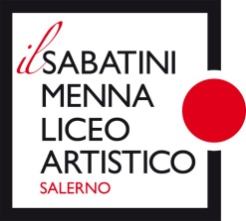 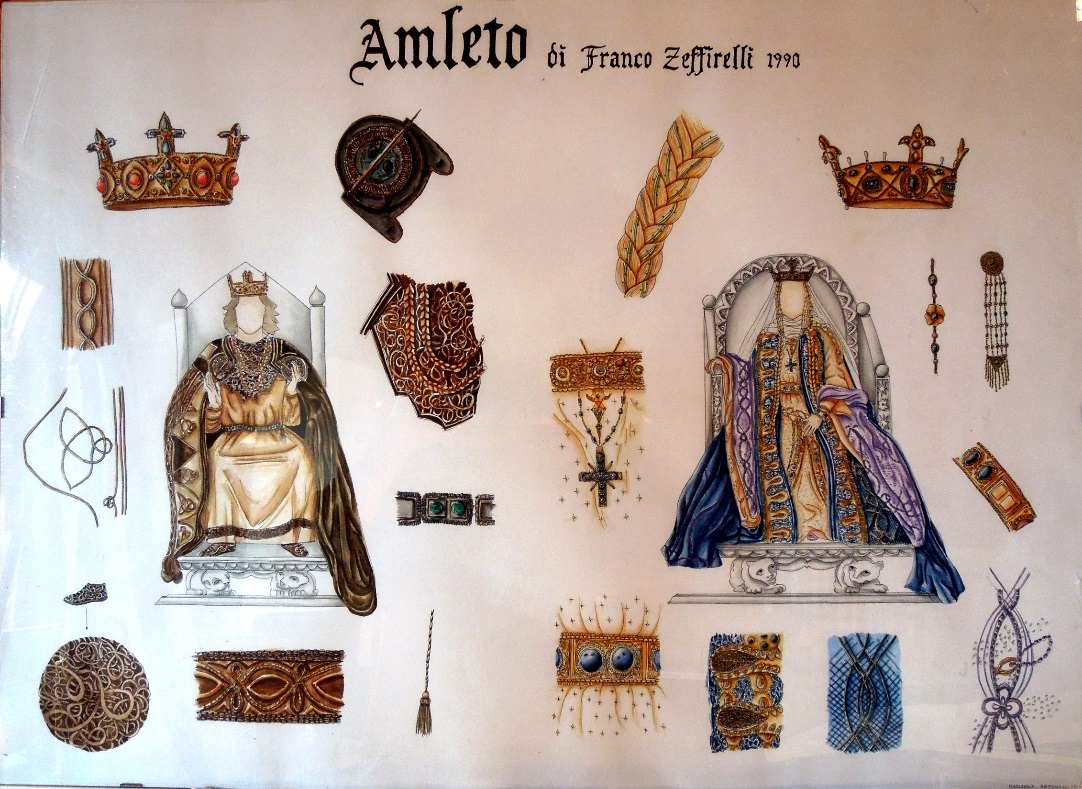 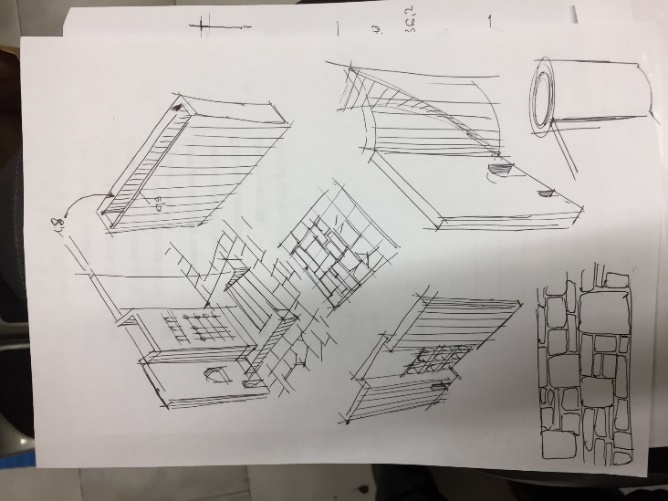 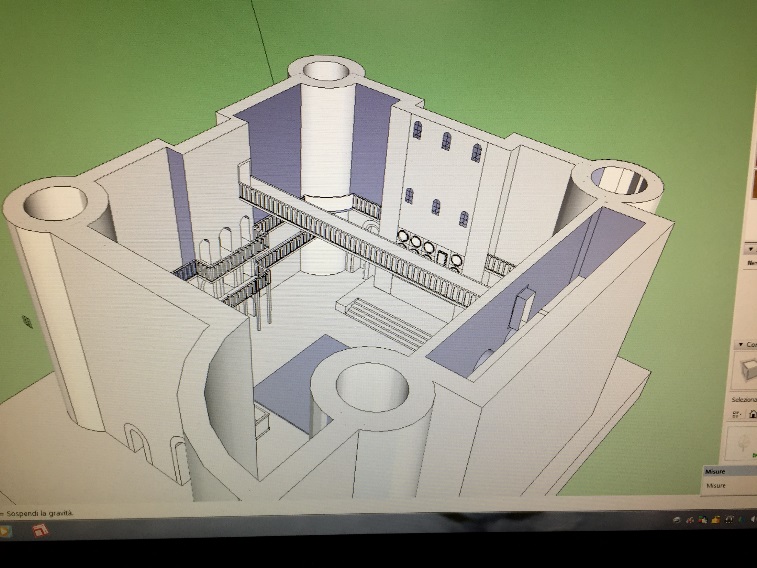 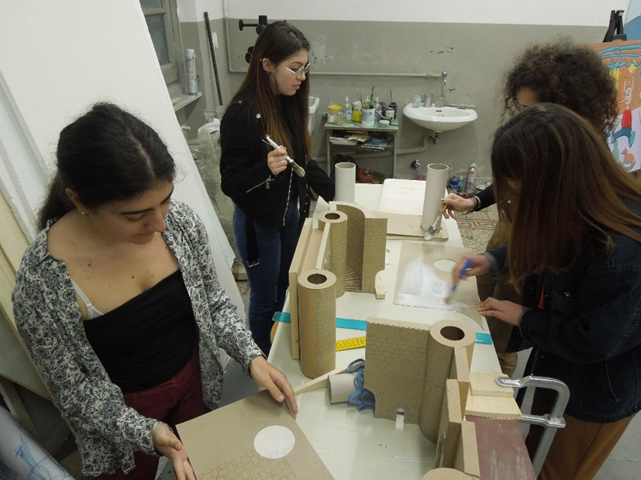 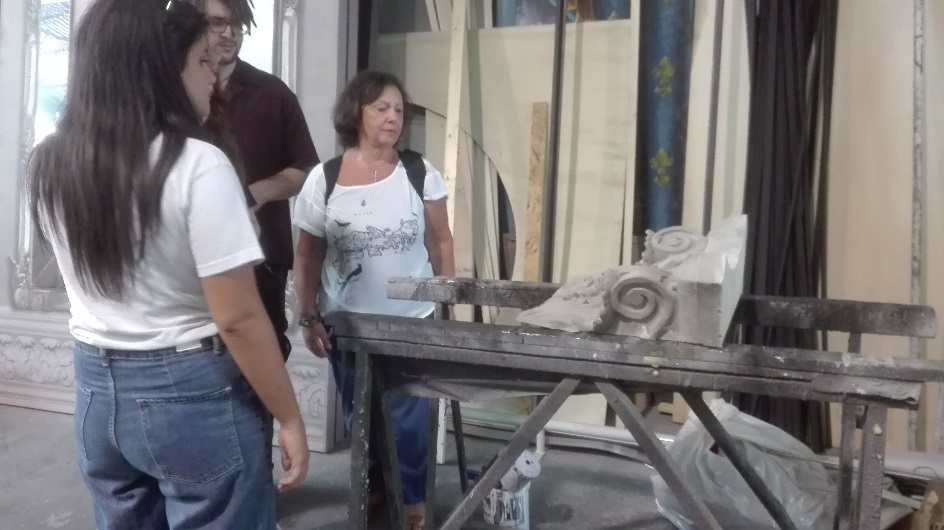 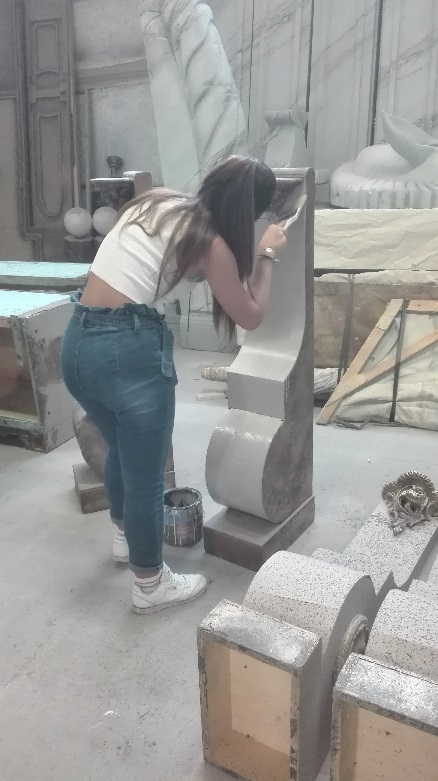 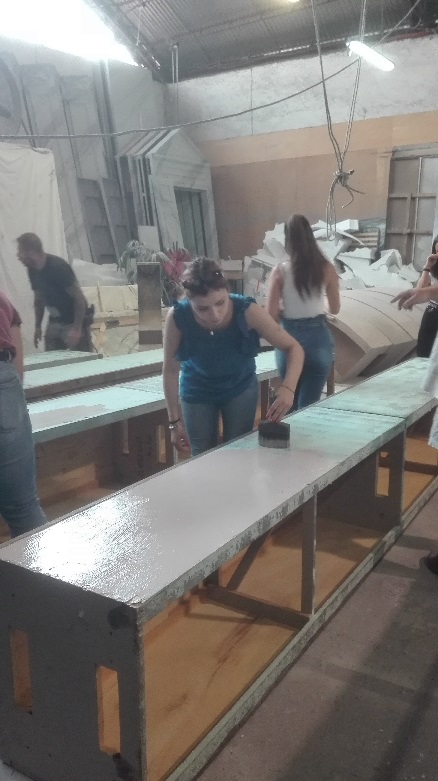 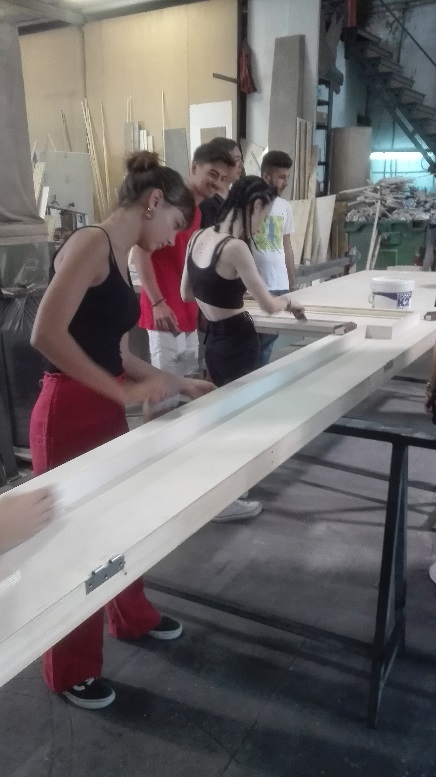 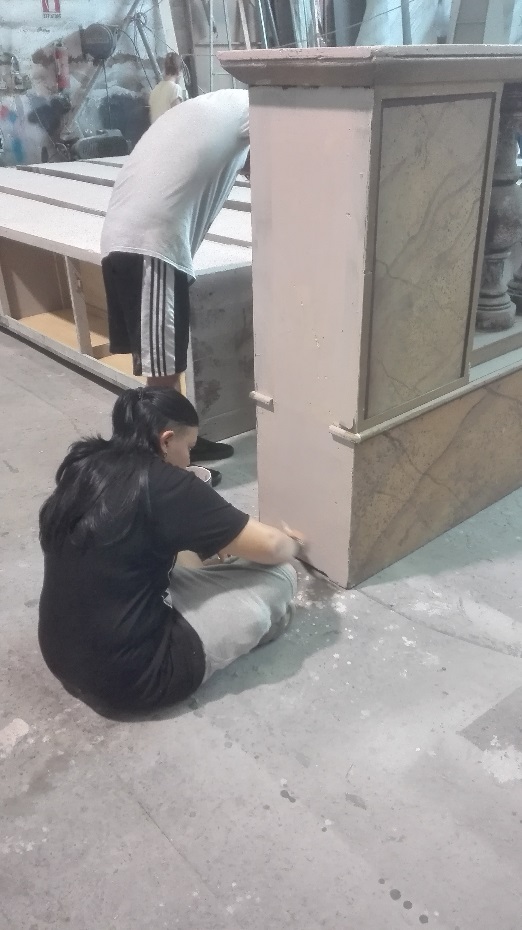 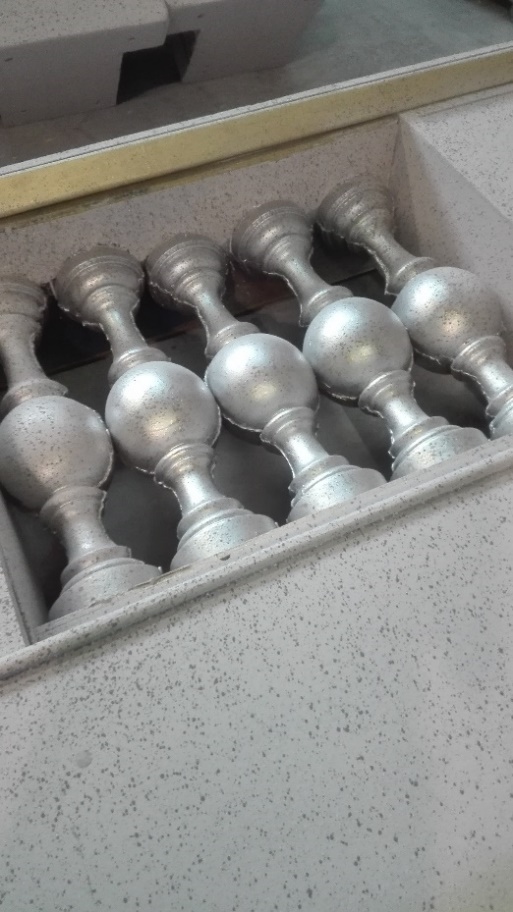 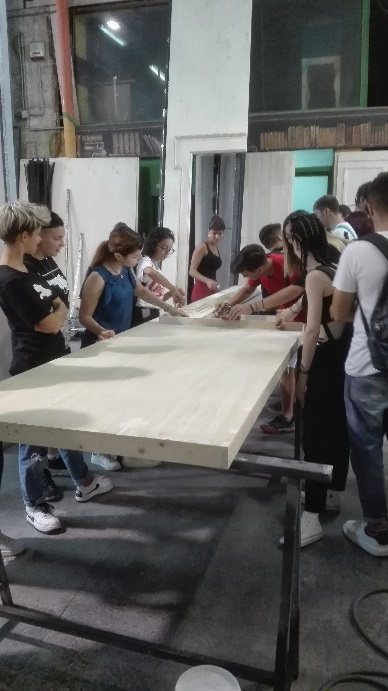 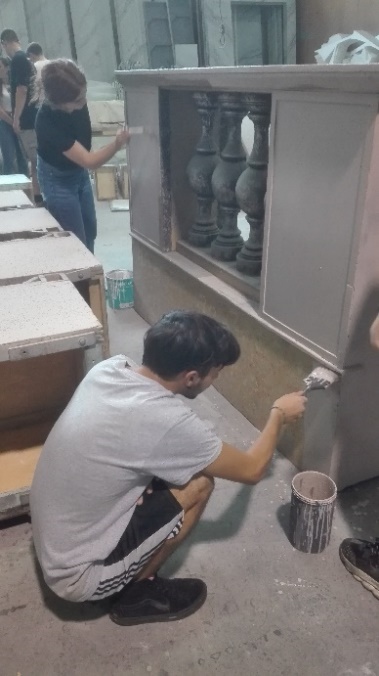 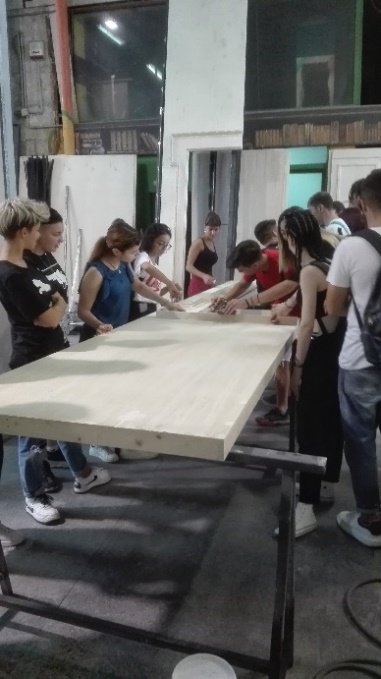 p.c.t.o: docenti Eliana Elefante- Anna Ferrara- Ida Mainenti